Resolution No. 10831 
Bidwell Place Supplemental Loan
Project Vicinity
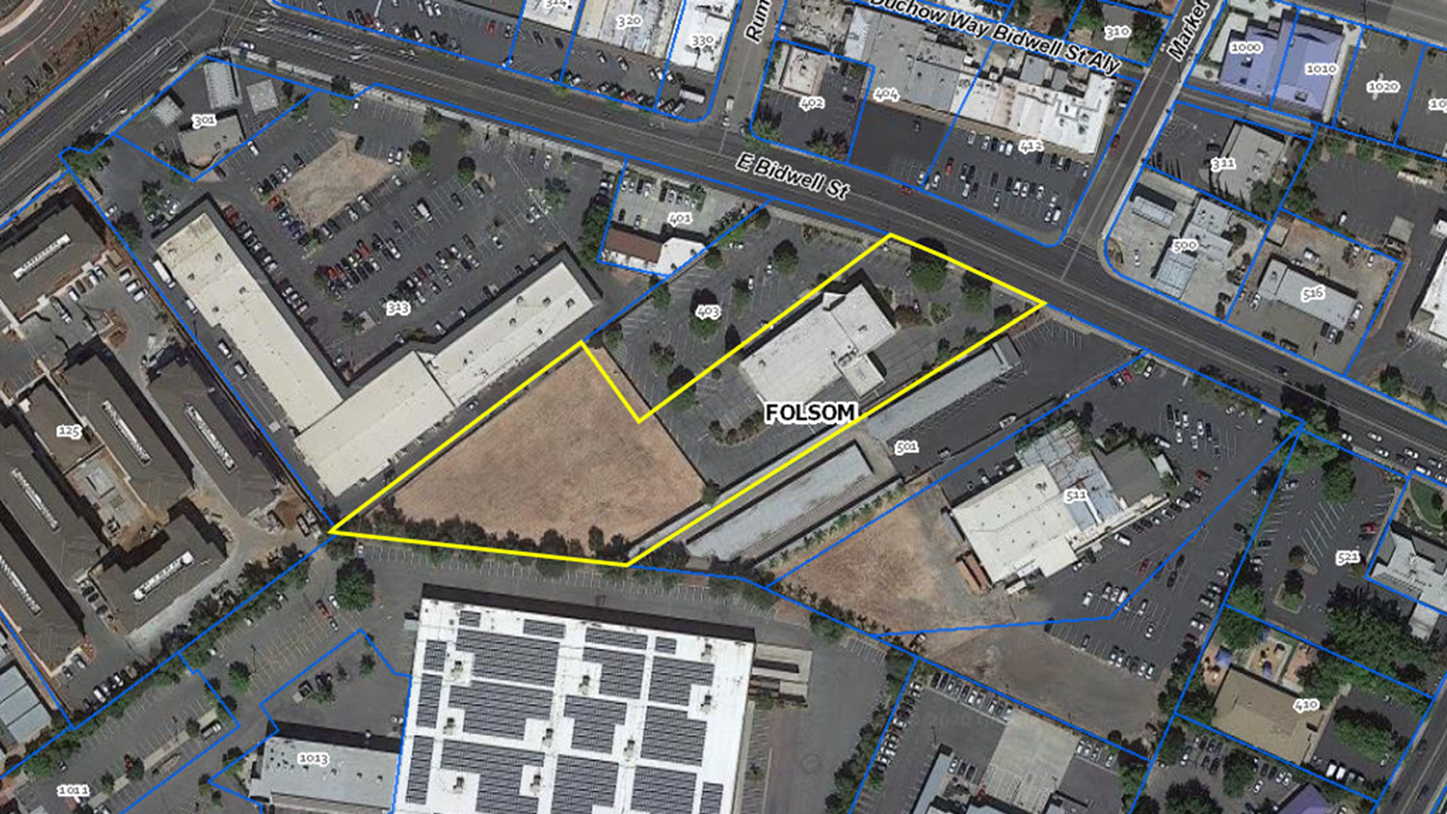 Project Funding
Previous Funding Approvals
$4.15 million affordable housing loan
$150,693 grant from the city to offset the loss of sewer fee credit

Additional Funding Request
$588,265 supplemental affordable housing loan to offset unanticipated Quimby fees